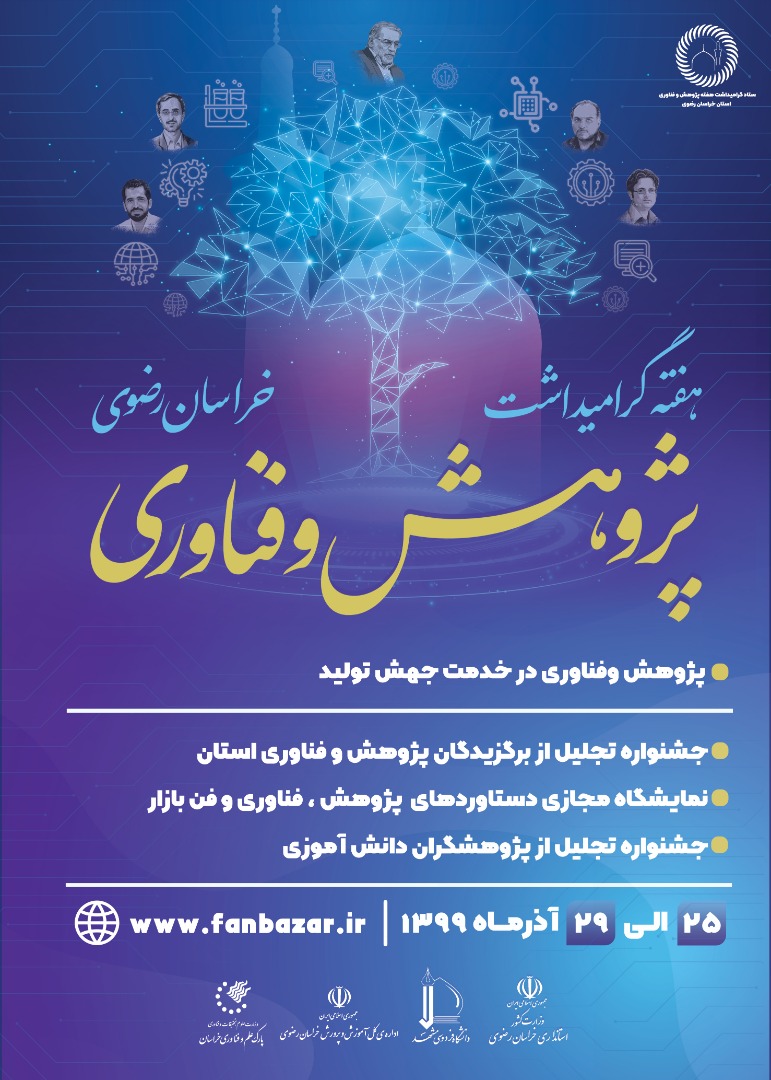 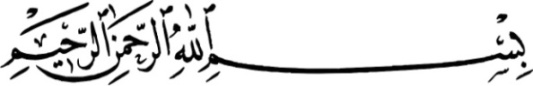 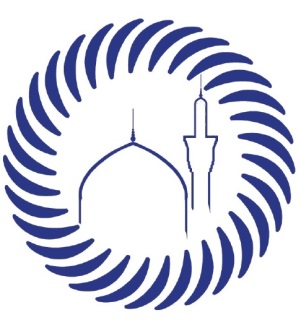 ستاد هفته پژوهش و فناوری
استان خراسان رضوی
ستاد هفته پژوهش و فناوری
آذرماه 1399
ساختار اجرایی هفته پژوهش و فناوری استان
رئیس ستاد پژوهش و فناوری
استاندار
جانشین ستاد
(رئیس دانشگاه)
شورای سیاست گذاری
دبیر ستاد
(معاون پژوهش و فناوری دانشگاه)
دبیر نمايشگاه دستاوردهای پژوهش و فناوری و فن بازار
(رئیس پارک علم و فناوری استان)
دبیر جشنواره دانش آموزی
(مدیر کل آموزش و پرورش استان)
دبیر جشنواره برگزیدگان پژوهش و فناوری
(معاون پژوهش و فناوری دانشگاه)
رویکرد برگزاری هفته پژوهش و فناوری در سال 1399
جهت گیری اصلی: 
تبیین نقش پژوهش و فناوری در جهش تولید
سیاستها:
توسعه کارآفرینی و حمایت از شرکت های دانش بنیان
تجاری سازی و انتقال فناوری‌ برای افزایش رقابت‌پذیری  (اولویت شرایط بحران)
حمایت از سرمایه‌گذاری ریسک پذیر برای تکمیل زنجیره تولید (اولویت شرایط بحران)
صرفه‌جویی حداکثری در هزینه‌های عمومی
دارایی منابع انسانی  استان در حوزه فناوری
96-95
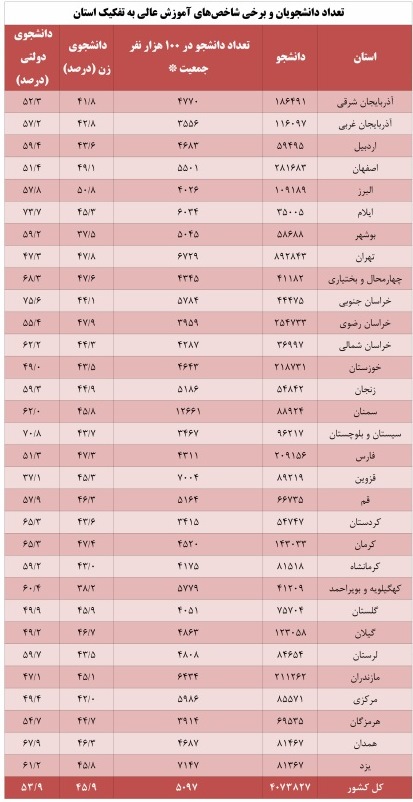 دارایی نهادی استان در حوزه فناوری
4
دانشگاه و مرکز علمی						76
پارک علم و فناوری 						1/43
مرکز رشد واحد های فناوری					23/190
مرکز نوآوری و خلاقیت					28/130
شتابدهنده های کسب و کار					22/100
شهرک فناوری صنایع غذایی و بیوتکنولوژی شمال شرق کشور(شهرک صنعتی) 1  

تعداد شرکت های دانش بنیان					297/5614	
واحد های فناوری						600
فن بازار							4		
کارگزاران محصولات و خدمات دانش بنیان				30
شبکه سازی و مدیریت ارتباط میان شبکه ای
شبکه یک دارایی استان (مدیریت شورایی و شبکه ای)
شبکه دانشگاه ها و مراکز علم و فناوری  استان
شبکه شرکت های دانش بنیان (انجمن)
شبکه مراکز رشد استان 
ایجاد شبکه شرکت های کارگزاری ارائه دهنده خدمات در حوزه محصولات دانش بنیان
شبکه فن بازار های استان
شبکه واحد های فناوری استان
توسعه انسانی
رتبه استان در سه گروه شاخص ها
اهمیت شاخص تولید ناخالص
میانگین و وضعیت خراسان
(تاکسنومی و تاپسیس)(HDI)
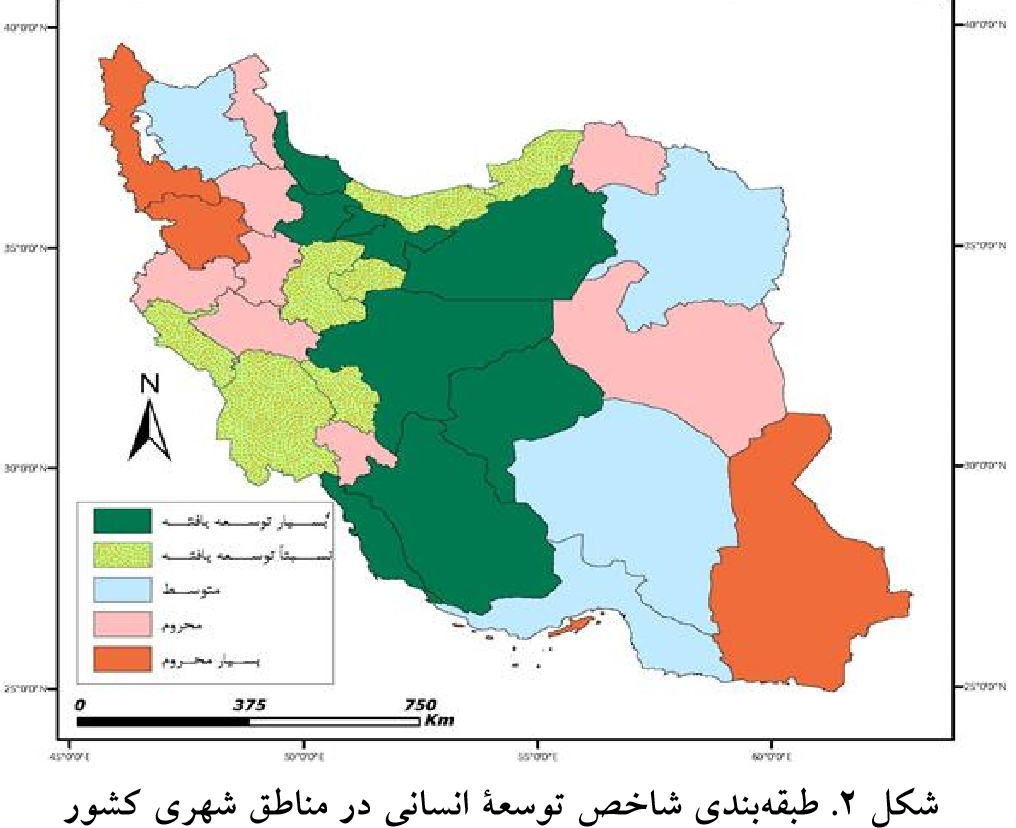 مجله جغرافیا و توسعه شهری، مهدی زنگنه، 1395
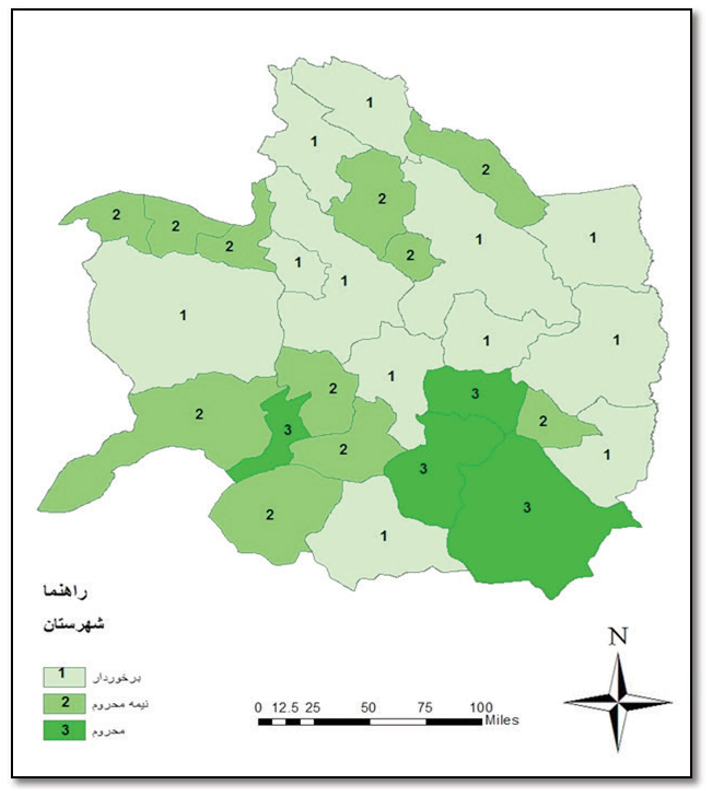 7
تحلیل عاملی (24): عدم تعادل منطقه ای و نابرابری توسعه یافتگی، مطالعات فرهنگی-اجتماعی خراسان (1395)
رتبه بندی توسعه یافتگی استان ها در اقتصاد دانش بنیان
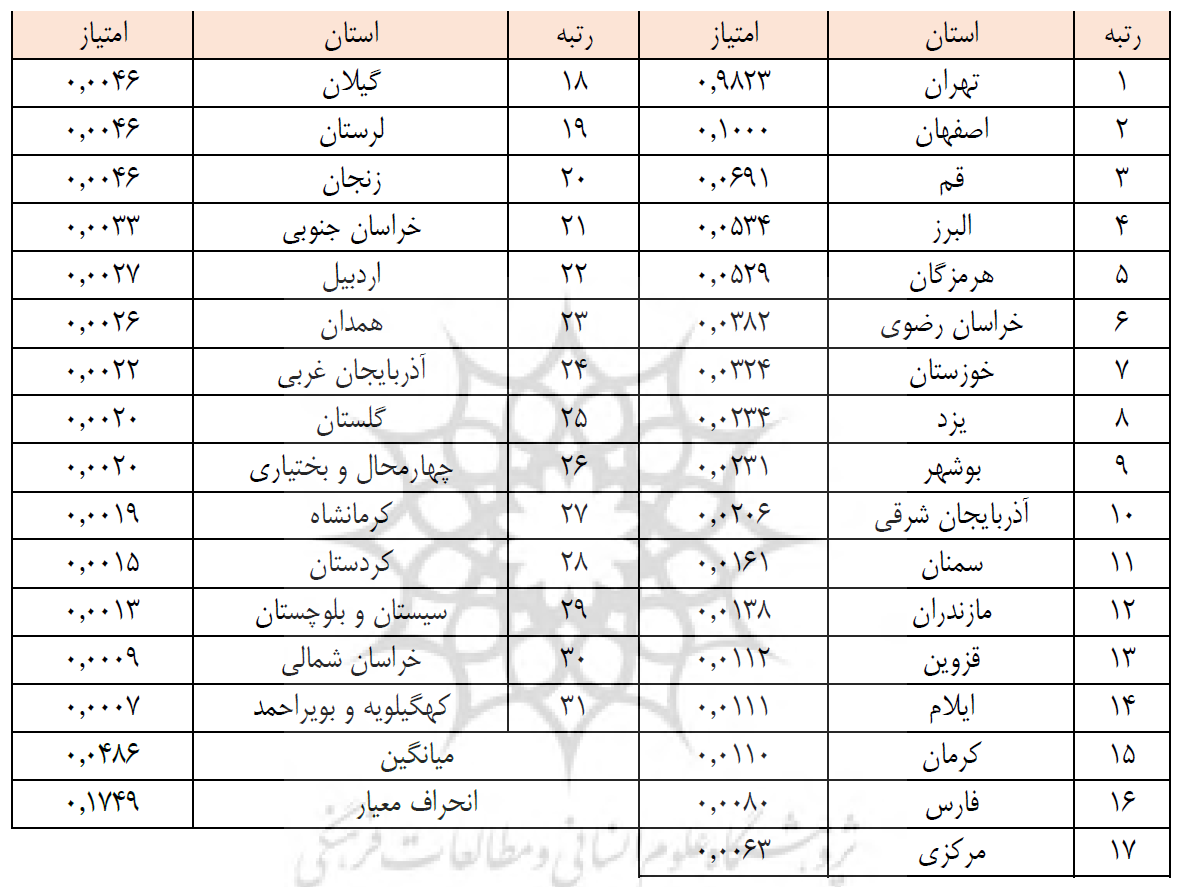 مولفه های ارزیابی اقتصاد دانش بنیان
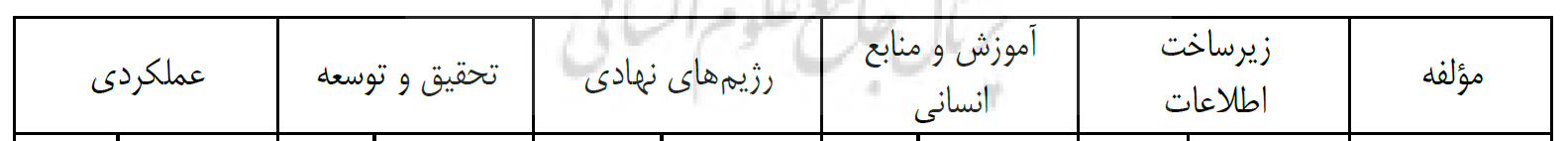 فصلنامه راهبرد، سال بیست ونهم، شماره نود وچهار، بهار 1399 ، ص 196 - 163
دبیرخانه پژوهش و فناوری
برگزاری 17 جلسه هماهنگی و برنامه ریزی؛ 21 جلسه ارزیابی
دبيرخانه جشنواره برگزیدگان (دانشگاه فردوسی مشهد)
انتخاب 14 پژوهشگر برتر 	(دانشگاه فردوسی مشهد)
اتنخاب 9 فناور برتر 		(پارک علم و فناوری استان)
انتخاب 3 دانشجوی برتر		(جهاد دانشگاهی مشهد)
انتخاب 3 دانش آموز برتر	(اداره کل آموزش و پرورش آستان)
دبيرخانه جشنواره دانش آموزی (اداره کل آموزش و پرورش)
ارزیابی 200 دانش آموزی طرح پژوهش و فناوری در 50 پژوهش سرا
انتخاب و تقدیر از پژوهشگر برتر در میان همکاران (48 اداره)
ارزیابی 180 اثر و  نتخاب معلم پژوهنده برتر 
انتخاب مدیر پژوهش سرای برتر دانش آموزی
برگزاری 50 نشست علمی پژوهشی ویژه به صور وبینار
دبيرخانه نمایشگاه دستاوردها (پارک علم و فناوری)
برگزاری نمایشگاه دستاوردها به صورت مجازی
پیش بینی برگزاری نمایشگاه دستاوردهای پژوهش و فناوری و فن بازار به صورت مجازی با ایجاد بستر مناسب برای تخصیص غرفه در قالب صفحات وب به متقاضیان حضور در نمایشگاه مجازی
استفاده حداکثری از ظرفیت شبکه های اجتماعی (برگزاری تورهای صنعتی، سمینار، پویش و ...) در ایام هفته پژوهش و فناوری 
هماهنگی با صدا و سیمای استان برای ارائه و تولید محتوای مناسب در ایام هفته پژوهش و فناوری
هماهنگی با شهرداری مشهد برای استفاده از امکانات و ظرفیت های تبلیغاتی شهرداری در ایام هفته پژوهش و فناوری
فعال سازی فن بازارهای استان برای ارائه دستاوردهای پژوهش و فناوری و نیازهای صنایع
افتتاحیه (رونمایی از دستاوردها)
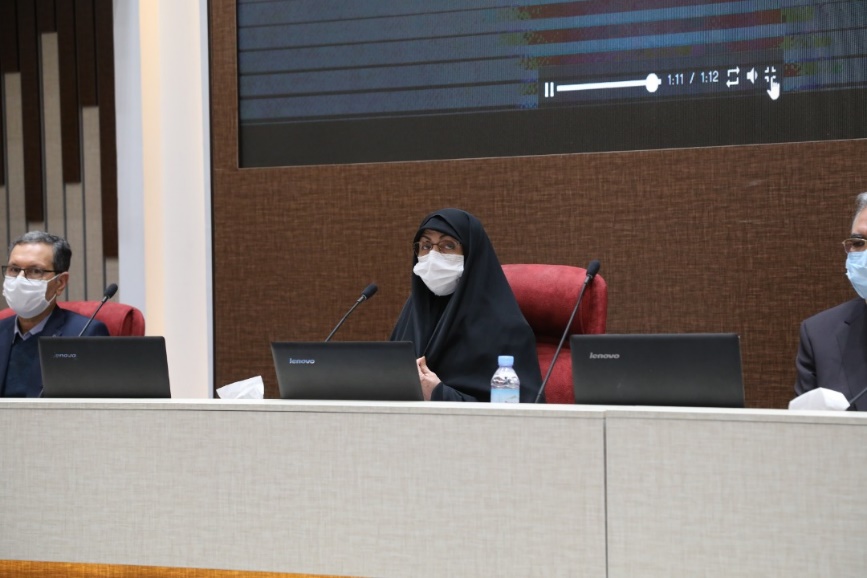 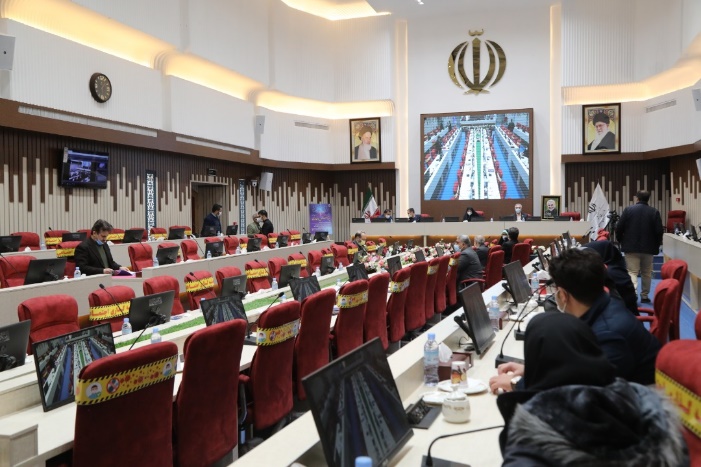 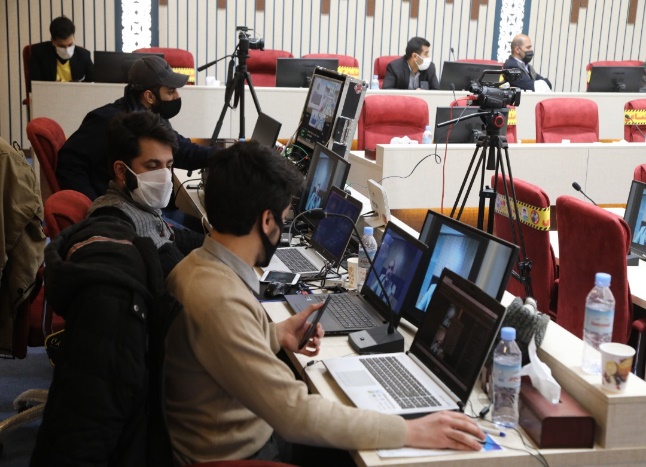 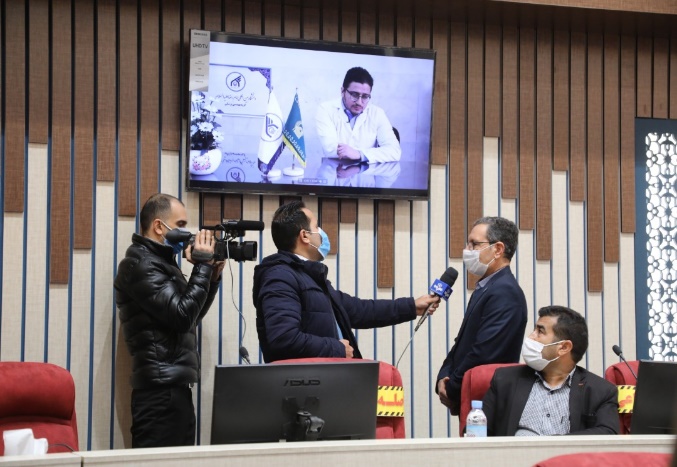 12
www.fanbazar.ir
نمایشگاه مجازی :
ظرفیت های نمایشگاه مجازی :
ارائه بیش از 25 دستاورد در هر غرفه 
ارائه فیلم و گالری تصاویر در هر غرفه
ارائه کاتالوگ و برنامه های هر غرفه
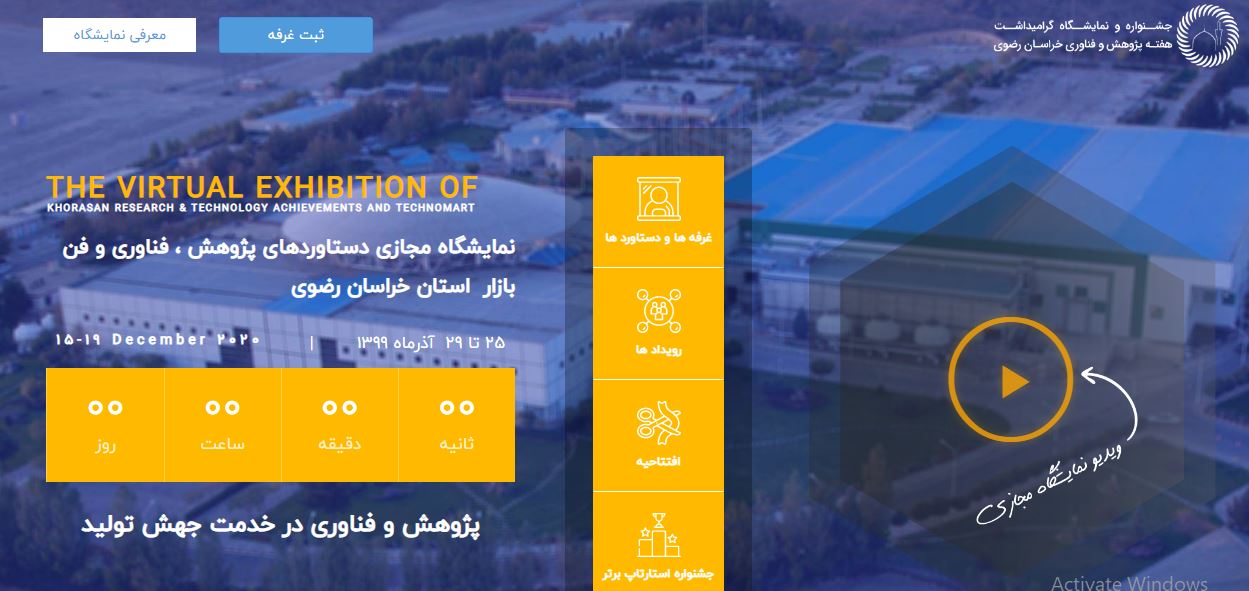 غرفه ارائه دستاوردها
وبینارهای تخصصی
تالارهای گفتگو
با تشکر
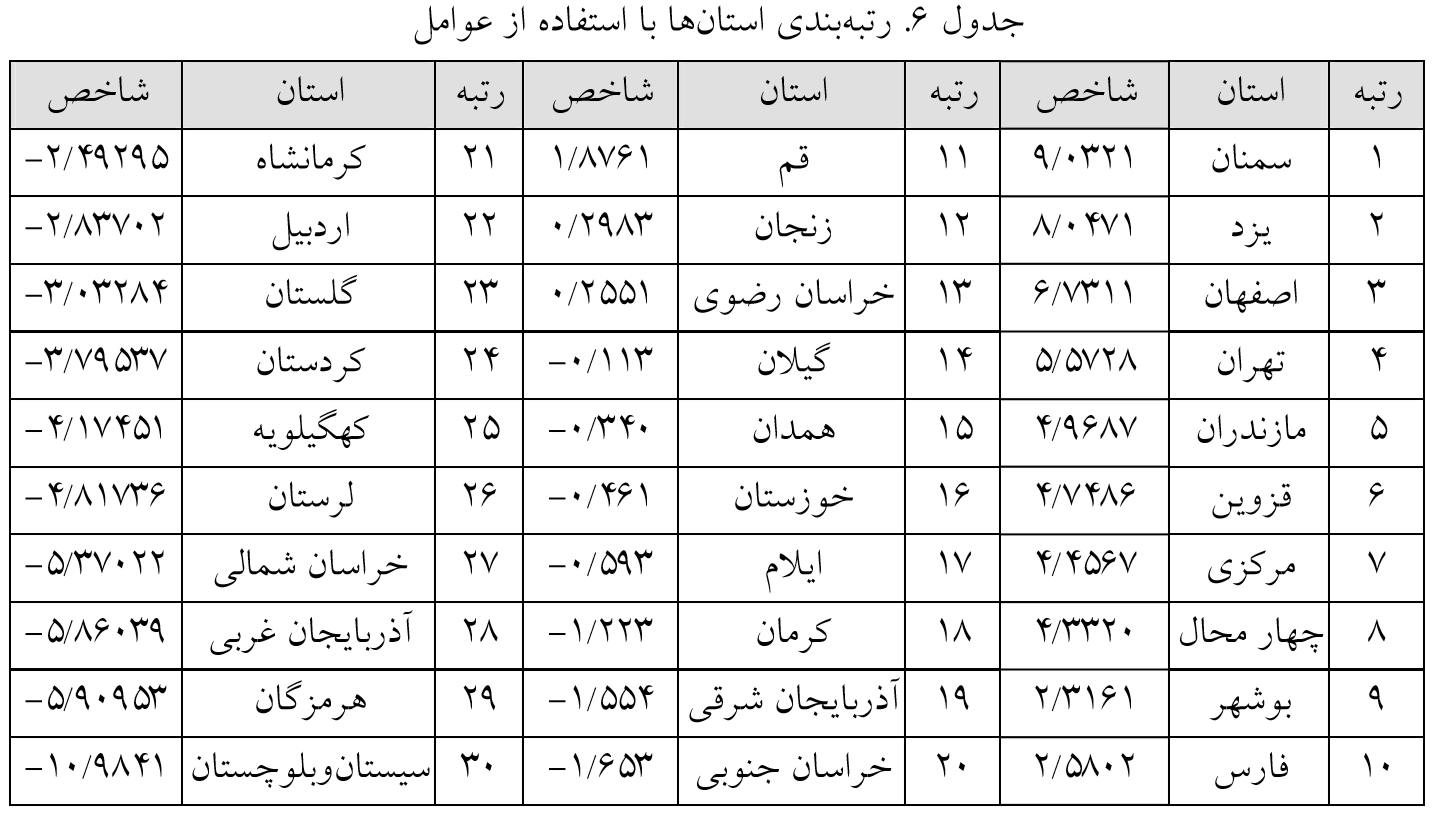 9
رتبه بندی استان ها از نظر شاخص اقتصاد دانش بنیان (1396)
شکاف توسعه دانش بنیان و تاکید بر توسعه اقتصادی دانش بنیان
با تشکر
چشم انداز 1404 جمهوری اسلامی ایران
50000 شرکت دانش بنیان
50000 شرکت دانش بنیان
بر اساس تجربه جهانی
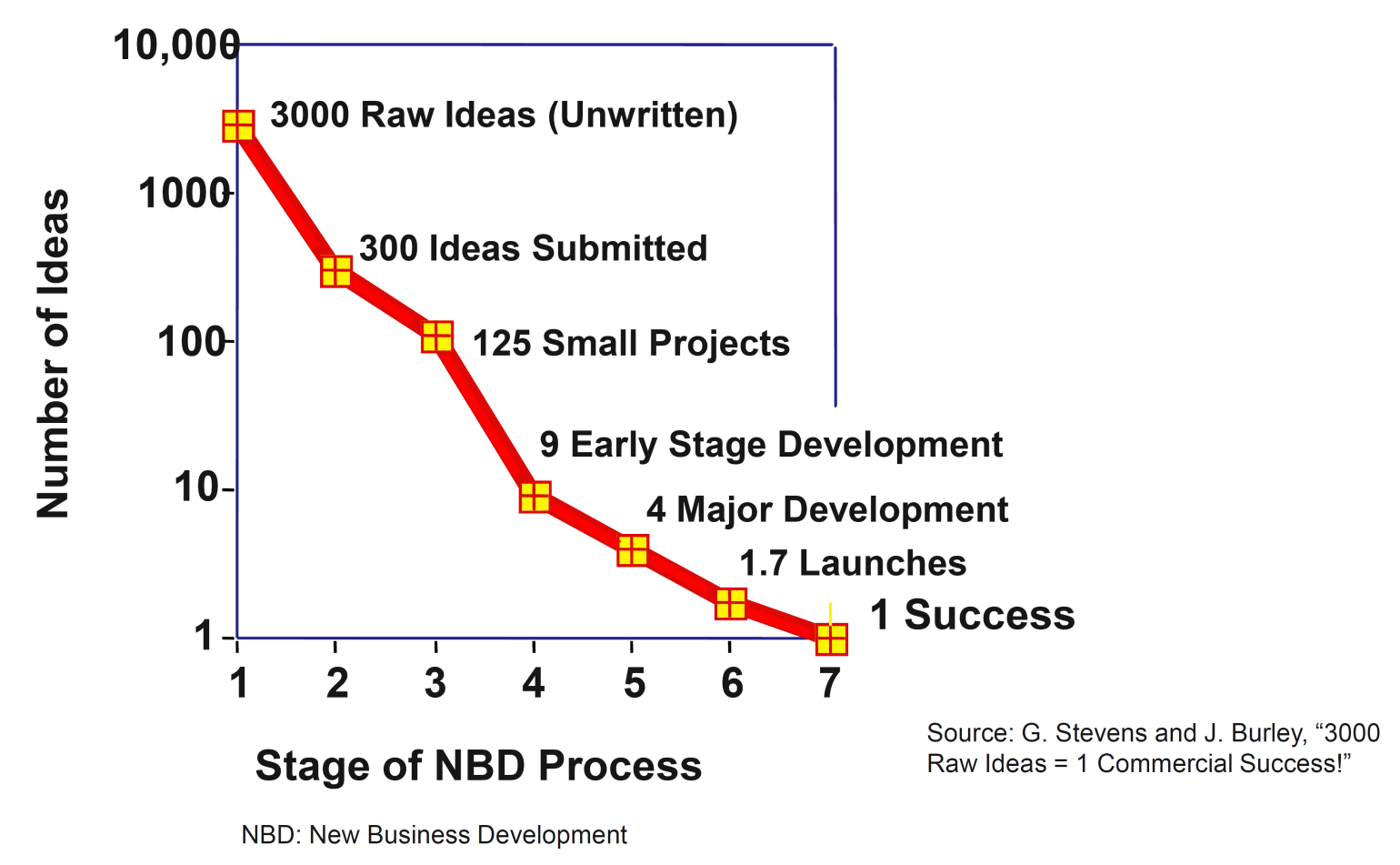 9000000 ایده 
720000 موسسه فناوری
14/4     میلیارد دلار سرمایه گذاری
سهم استان خراسان  رضوی
5000 شرکت دانش بنیان
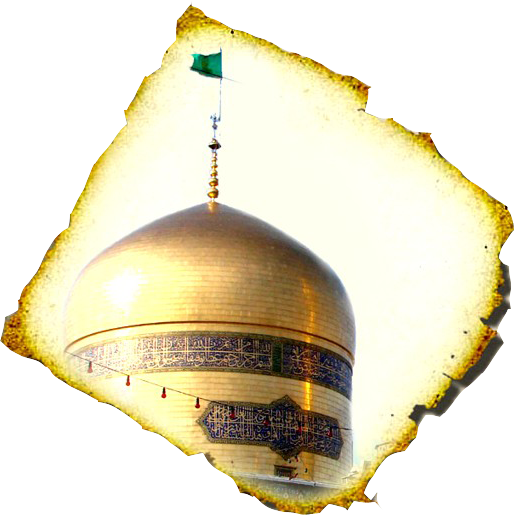 طی 12 سال باقیمانده از برنامه
900000 هزار ایده 
72000 موسسه فناوری
سهم استان خراسان  رضوی
5000 شرکت دانش بنیان
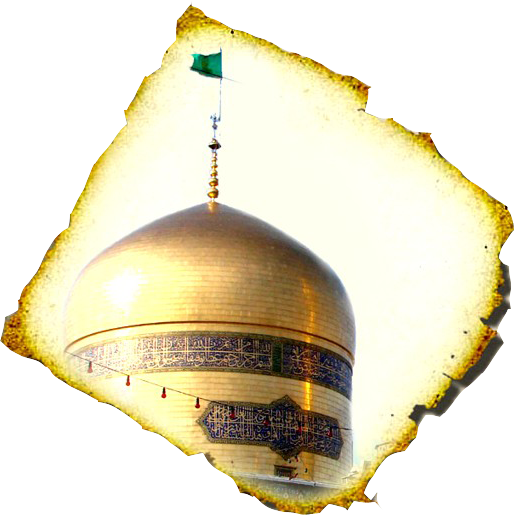 600 میلیون ریال حمایت برای هر موسسه
430000 میلیارد ریال
36000 میلیارد ریال در سال
سهم استان خراسان  رضوی
5000 شرکت دانش بنیان
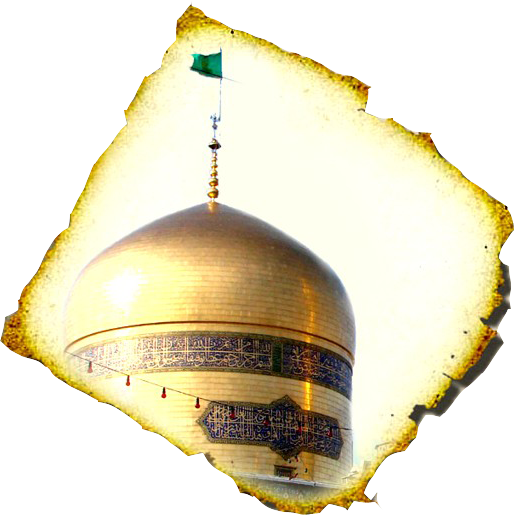 دقت در پذیرش
حمایت اثر بخش 
نظارت موثر
3600 میلیارد ریال در سال (10%)